Accountability and Tracking
Debra Perry
Program DirectorU.S. Program
You are not alone!
At least a dozen organizations (mostly state level) have similar programs supporting municipal sustainability
Nearly a dozen metropolitan regional collaboratives exist to support climate change work
2
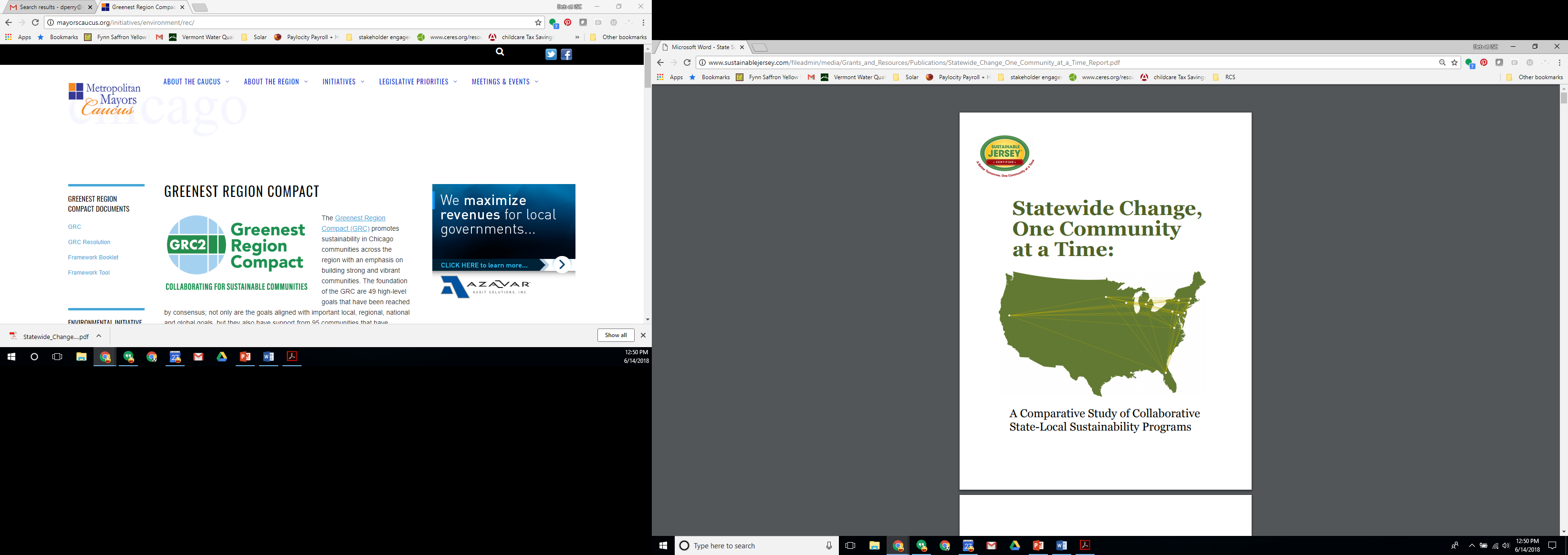 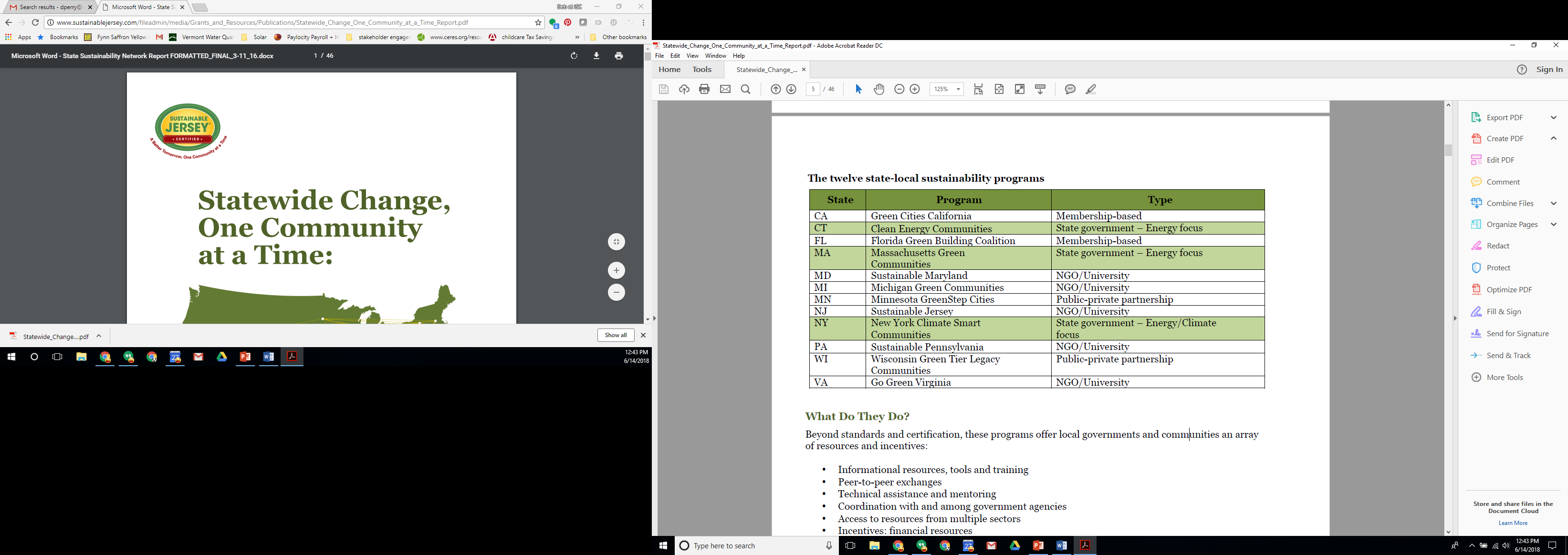 http://www.sustainablejersey.com/fileadmin/media/Grants_and_Resources/Publications/Statewide_Change_One_Community_at_a_Time_Report.pdf
3
Regional Climate Collaboratives
King County Cities Climate Collaboration (Seattle)
Metropolitan Mayors Coalition (Boston)
SE Florida Regional Climate Change Compact
Los Angeles Regional Collaborative
Bay Area Regional Collaborative
San Diego Regional Climate Collaborative
Capital Region Climate Readiness Collaborative
Sierra Climate Adaptation and Mitigation Partnership
Central Coast Climate Collaborative (CA)
Puget Sound Regional Climate Preparedness Collaborative
Cape Cod Climate Change Collaborative
4
A Common Question: How are we doing?
Being able to answer is important to demonstrate value, expand programs, attract funding
Getting data is essential, but what data is most meaningful? 
Imperative to create a system that people will actually use!
5
A Few Examples
SE Florida
New Jersey
Minnesota
DC
6
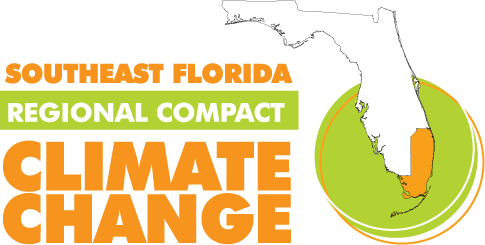 7
Southeast Florida
Southeast Florida Climate Change Compact- covers 4 counties/109 municipalities in SE Florida (Miami-Dade, Broward, Monroe, Palm)
A Compact formed by the counties adopted a Regional Climate Action Plan- includes 142 recommendations
Tracked municipal implementation & case studies from a series of surveys (baseline & secondary measurement)
8
http://www.southeastfloridaclimatecompact.org/municipalities/key-west/
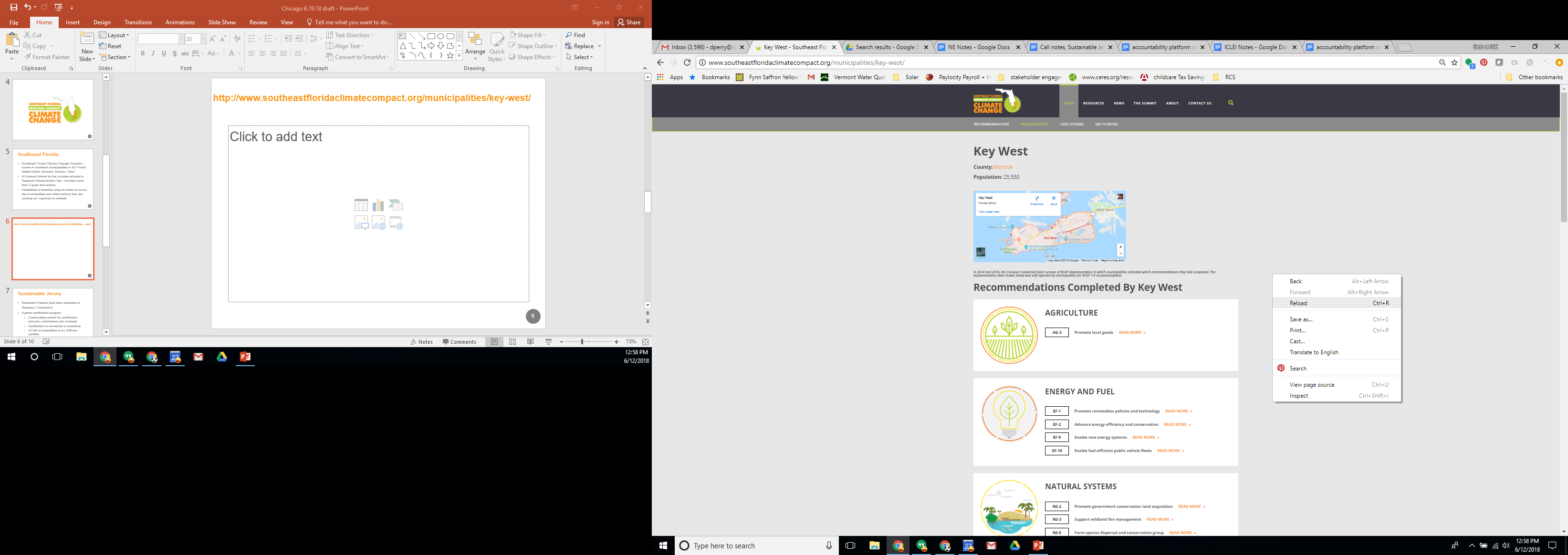 9
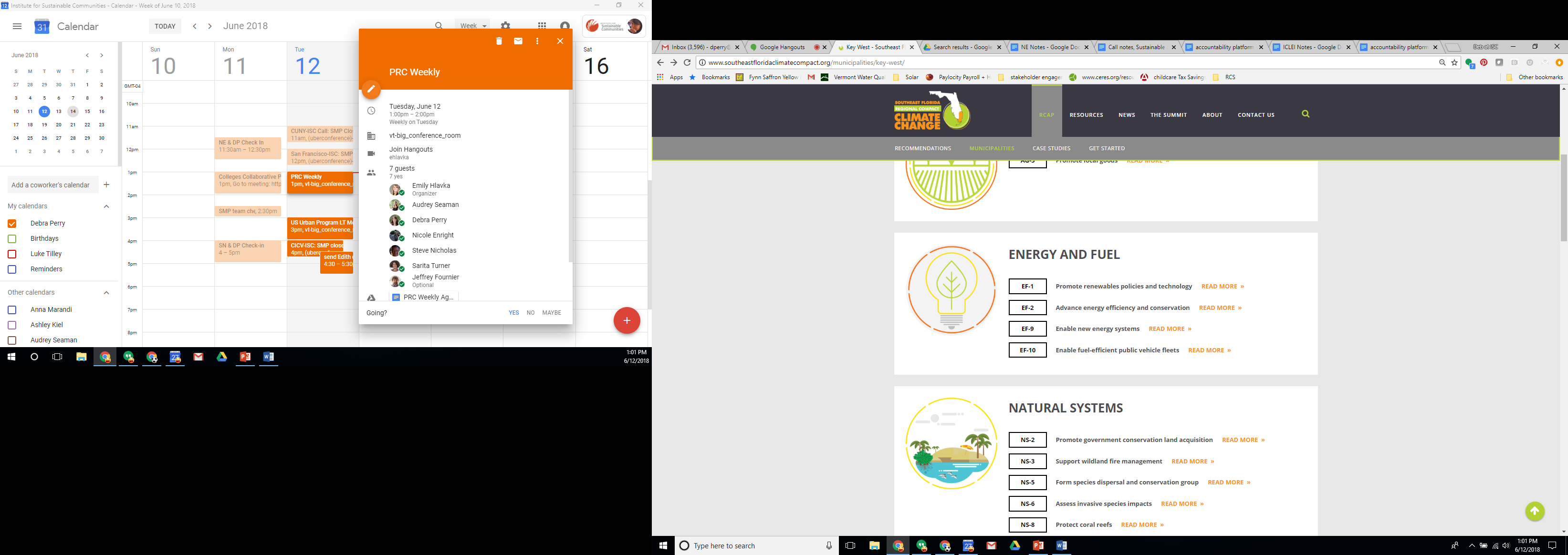 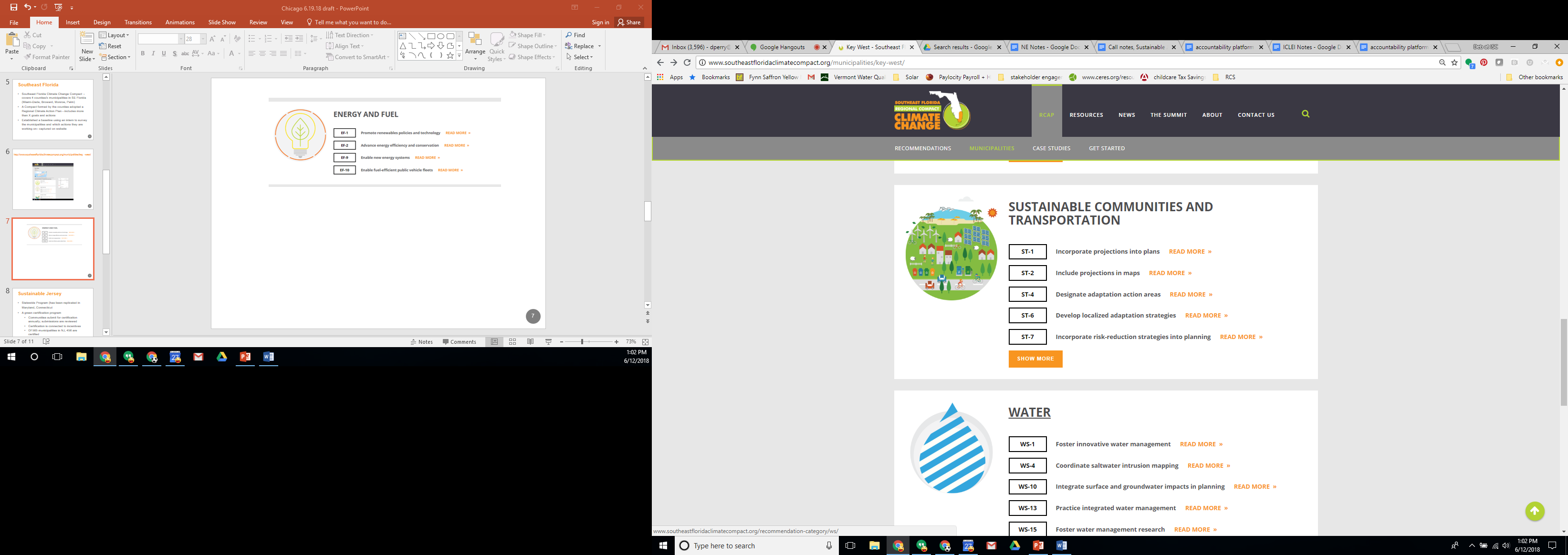 10
Sustainable Jersey
Statewide Program (has been replicated in Maryland, Connecticut, Pennsylvania)
A green certification program
Communities submit for certification annually; submissions are reviewed
Certification is connected to incentives in addition to recognition and support
Of 565 municipalities in NJ, 456 are certified 
Need to recertify every 3 years
11
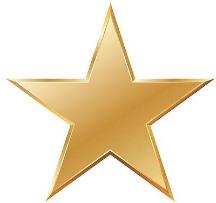 In addition, gold stars can be earned in key areas, like energy and waste, for meeting performance standards.
12
Minnesota Green Step Cities
https://greenstep.pca.state.mn.us
A free and voluntary program designed to help Minnesota cities achieve environmental sustainability 
113 participating communities 
175 actions are organized into 29 “Best Practices”
Under each Best Practice, community can score 1, 2, or 3 stars 
2 GSC staff are involved in reviewing submissions
Each June, participating communities are recognized at the League of Minnesota Cities annual conference
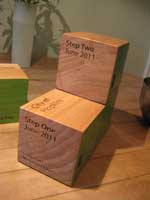 13
Best Practices- 5 Categories
Buildings and Lighting
Land Use
Transportation
Environmental Management
Resilient Economic and Community Development
14
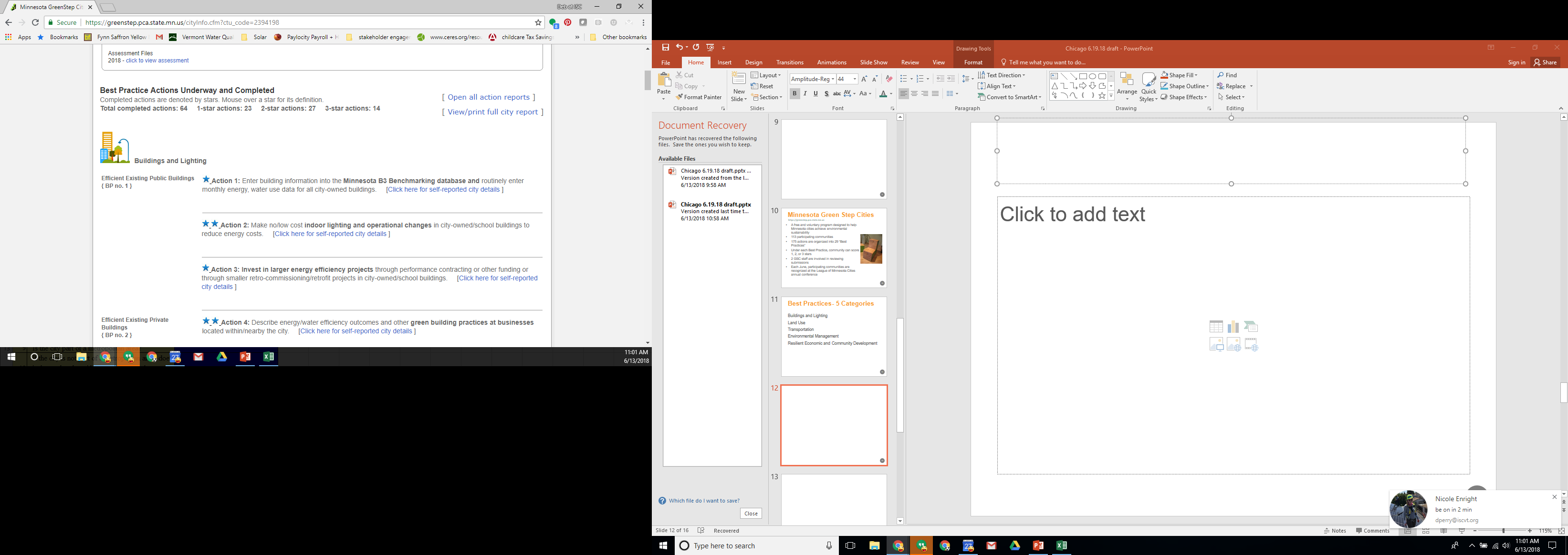 15
Washington DC Region
Regional effort to track Greenhouse Gas Emissions
COG creates inventory for 24 member governments and a regional inventory
Each local government receives GHG data, training, and fact sheets
16
Considerations
How will the information be used? 
What information is worth tracking? 
What will motivate users to report? 
What would deter users from reporting?
17
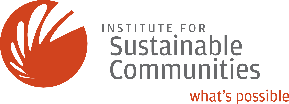 Debra Perry
dperry@iscvt.org
802-557-0245
Karina French
kfrench@iscvt.org
802-xxxxxxx